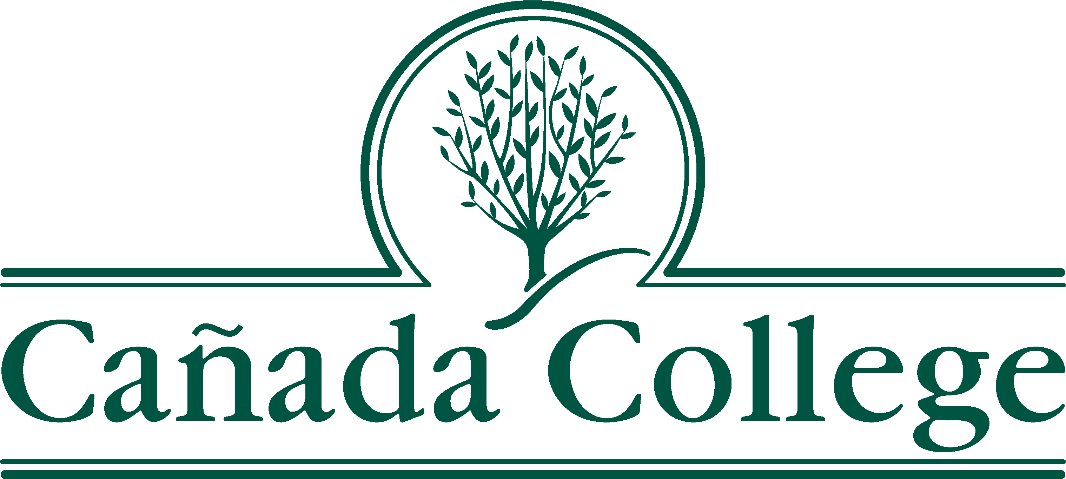 Program Review
New Position Request Presentation 
TEMPLATE
Position:
Requested by:
This process is for new position requests only
Only requests new positions (no replacement positions) should be presented. 
If your request for a classified staff position is a continuing request which you have presented in the last few years, you do not need to present the information again. Your request will be automatically forwarded to the Classified Senate for prioritization and your prior presentation and the data you submitted in Nuventive will be considered during the prioritization process.
Each new position request presentation will be allotted approximately 7 minutes, including Q&A.  The exact length of the timeslots will be confirmed when the draft schedule of presentations is sent out to individual presenters. 
You will be invited to present to an all-governance group meeting hosted by PBC on either November 20th or 21st between 2:10 – 4:00 p.m.
Following your presentation, there may be Q&A and a discussion of the strengths and weaknesses of your proposal. All members of the college community are invited to participate in the discussion. 
The Academic and Classified Senates are the ultimate bodies who review, prioritize and forward new position requests to the President with their recommendations.  This happens by mid-December.
Provide information that could address the criteria the administration will consider in its evaluation of each proposal:
Federal or State mandates: Is the position required by the Federal or State government, and/or is it essential to keep the college in compliance with Federal or State laws and regulations? 
SMCCCD Board goals or strategic initiatives: Consider and explain how your requests the new goals set by the Board of Trustees.
Non-Fund 1 matching or supplemental funding availability: Are there other unrestricted general funds available that could support all or a significant portion of the position?
Provide information that could address the criteria the administration will consider in its evaluation of each proposal:
Support for the 2022-2027 Educational Master Plan’s strategic initiatives: Does the position further the College’s ability to achieve its strategic goals and immediate priorities?  Here are this year’s priorities.
For new faculty positions:  Do the program’s enrollment, course offering(s), and staffing trends (FT to PT FTEF ratios in particular), in accordance with college strategic planning, justify the addition or replacement of the position? 
For new administrative and classified staff positions:  Do the program or student service area’s workload metrics (e.g., the volume of students served), in accordance with college strategic planning, justify the addition or replacement of the position.
Topics/information to include (optional)
New Classified Position
Where possible, include student services program data over time (5-year trend is preferable) that help explain the need for the position

Student Services programs can request data from PRIE

Include any salient information about funding for this position (is it partially funded from other sources?  Could it be?  Has it been and does it now need to be institutionalized?  What commitments has the college made in the past related to this position?
Topics/information to include (optional)
New Faculty Position
Where possible, include enrollment or student data over time (5-year trend is preferable) that help explain the need for the position

Instructional programs can reference PRIE’s data dashboards or request additional data or research assistance from PRIE
Include any salient information about funding for this position (is it partially funded from other sources?  Could it be?  Has it been and does it now need to be institutionalized?  What commitments has the college made in the past related to this position?
Please be sure to submit your presentation before your presentation time so it can be posted to the PBC position request website:
Please email it to:

Karen Engel (engelk@smccd.edu) or Linda Bertellotti (bertellottil@smccd.edu)

Thank you!